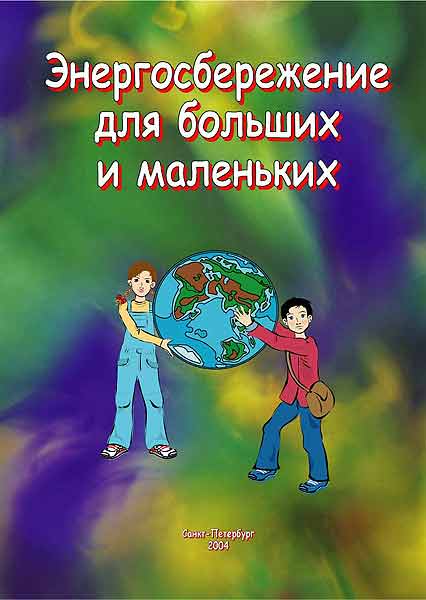 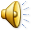 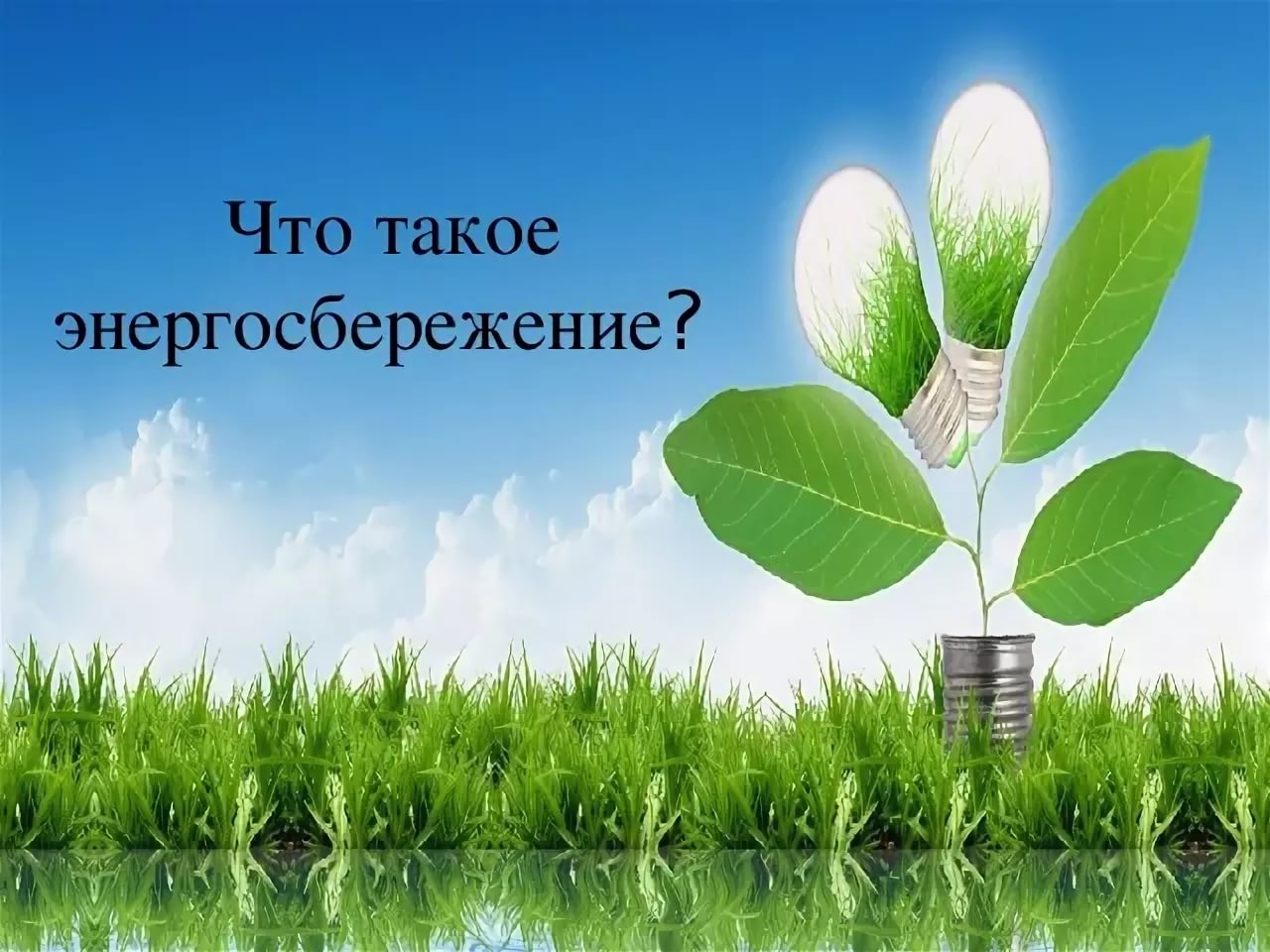 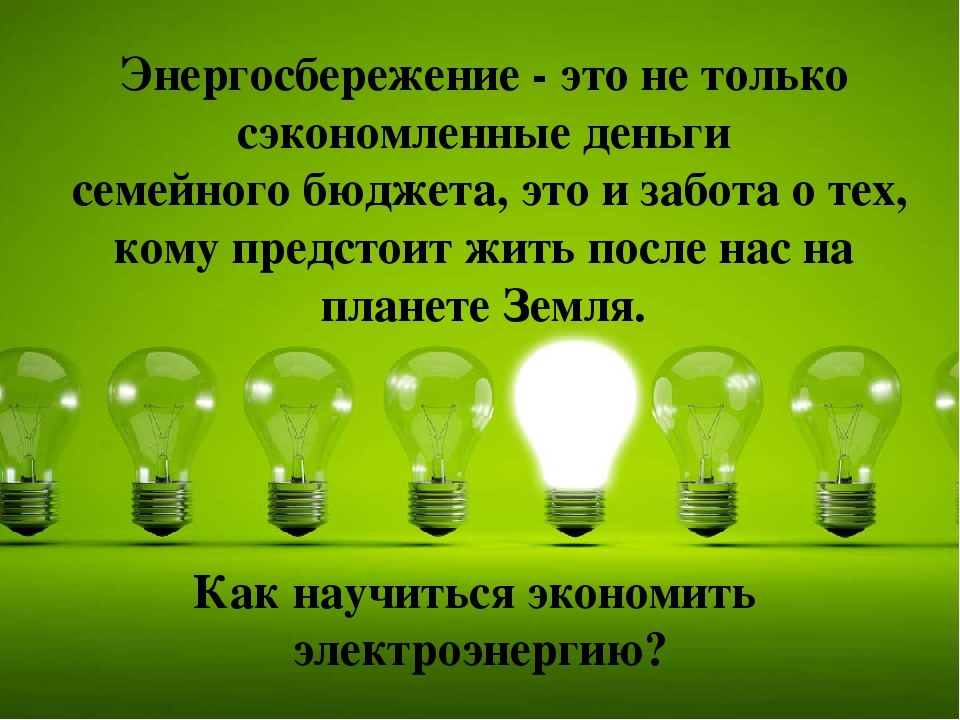 Мама может стирать белье в
Папа может пылесосить ковер…
Мама может гладить белье…
Когда все дела сделаны, можно отдохнуть.Посмотреть
Как можно назвать одним словом ваши ответы?
Презентацию подготовила помощник уполномоченного по правам ребенка Старшова Мария Сергеевна